CHÀO MỪNG CÁC EM 
ĐẾN VỚI TIẾT HỌC 
HÔM NAY!
CHƯƠNG VI: HÀM SỐ, 
ĐỒ THỊ VÀ ỨNG DỤNG
BÀI 17: DẤU CỦA TAM THỨC BẬC HAI
01
DẤU CỦA TAM THỨC BẬC HAI
ĐỊNH NGHĨA
HĐ 3:
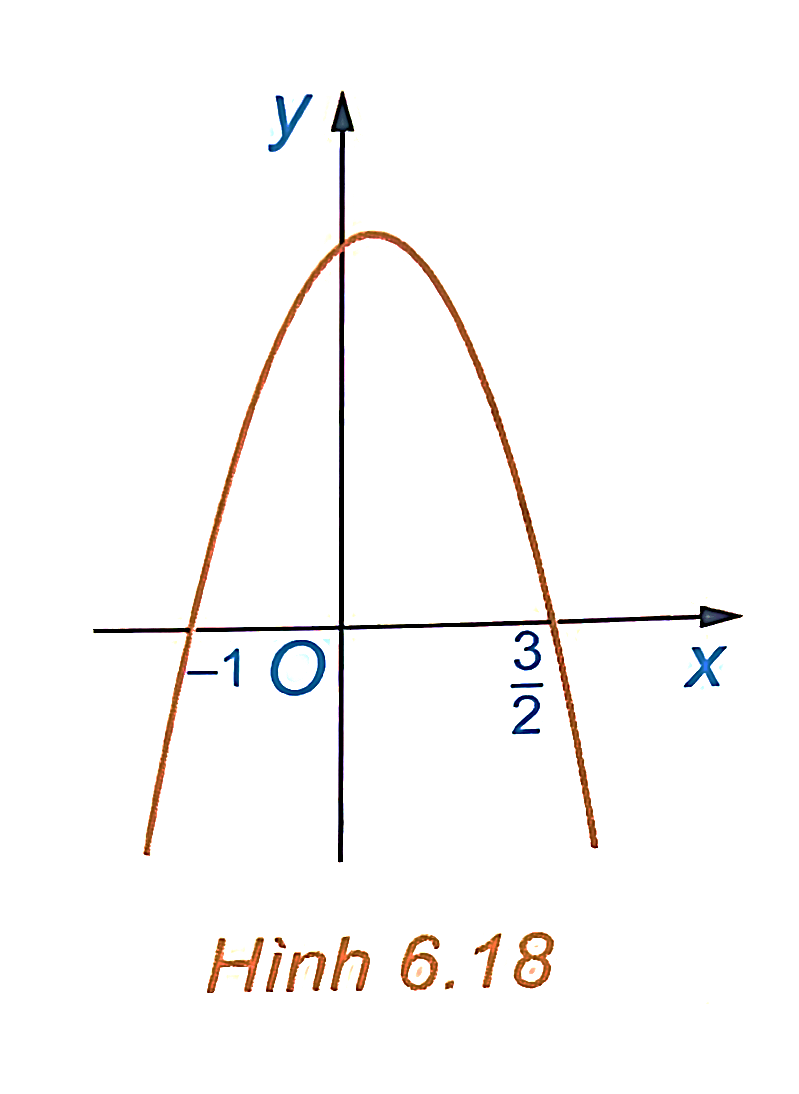 a) Xét trên từng khoảng
đồ thị nằm phía trên trục Ox hay
nằm phía dưới trục Ox?
b) Nhận xét về dấu của g(x) và dấu của hệ số a trên từng khoảng đó.
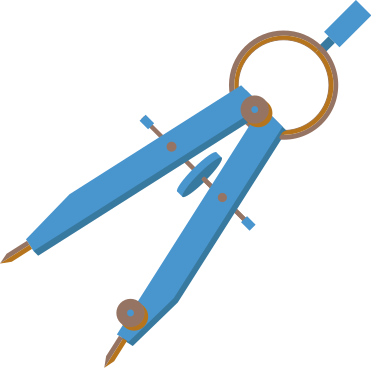 NHẬN XÉT
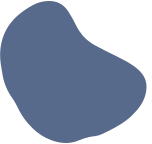 ĐỊNH LÍ
02
BẤT PHƯƠNG TRÌNH BẬC HAI
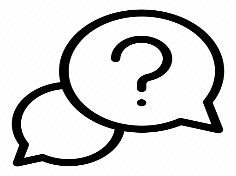 HĐ 5:
Trở lại tình huống mở đầu. Với yêu cầu mảnh đất được rào chắn có diện tích không nhỏ hơn 48 m2, hãy viết đẳng thức thể hiện sự so sánh biểu thức tính diện tích                                     với 48.
Từ HĐ 5 ta có:
Đây là một bất phương trình bậc 2.
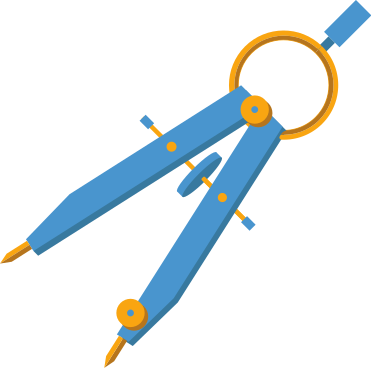 LUYỆN TẬP
Bài 6.15
Xét dấu các tam thức bậc hai sau:
Giải
Bài 6.18
Giải
HẸN GẶP LẠI CÁC EM Ở TIẾT HỌC SAU!